Tiwahe Consultation
Monday, September 12, 2022

Department of Interior
Office of the Assistant Secretary – Indian Affairs
Introduction
Tiwahe (“Family” in Lakota) is about possibility, symbolizing the interconnectedness of all living things and one’s personal responsibility to protect family, community, and the environment.
The Tiwahe Initiative empowers Tribes to create their own potential and provides freedom to design programs and integrate services with Tribal culture and tradition producing powerful outcomes beneficial to the Indian community and families living there.
Tiwahe is different primarily in that it centers the Tribes’ voices and choices, and it is based on their knowledge and understanding of their communities’ needs.
Tiwahe Components
Tiwahe Funding 2015-2020
Tiwahe Pilot Sites
Site Characteristics
Funding Mechanisms:
Self Governance
AVCP
Red Lake
638
Ft. Belknap
Pascua Yaqui
Spirit Lake (transitioned to 638)
Ute Mountain
Direct Service
Spirit Lake (transitioned to 638)
Locations:
Alaska Region
Rocky Mountain Region
Southwestern Region
Western Region
Great Plains Region
Midwest Region
Proposed FY 2023 Funding
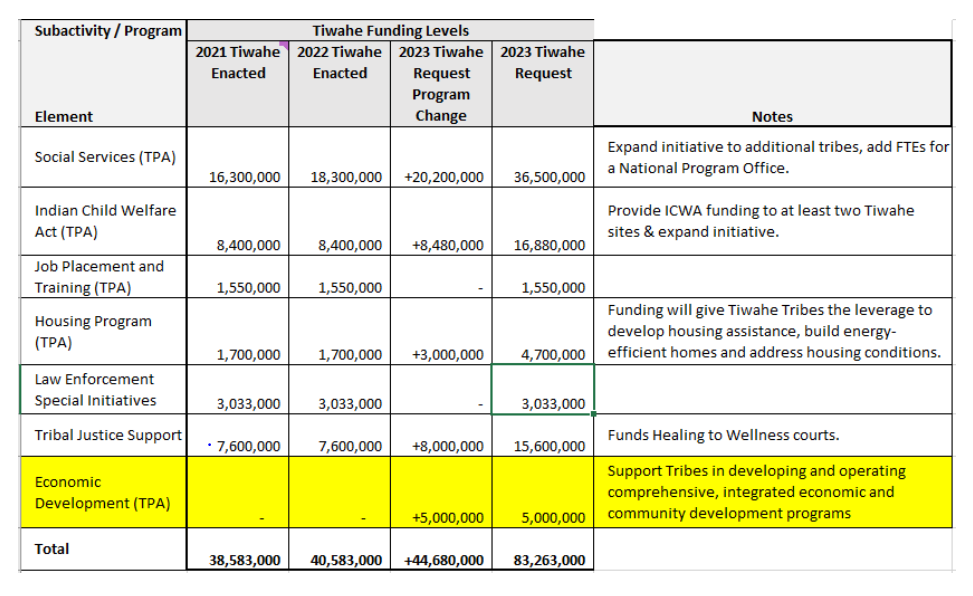 Site Selection Timeline (Tenative)
Additional Information
Tiwahe Congressional Report and Appendices
https://www.bia.gov/ois/tiwahe
Tiwahe Program Evaluation
https://www.fhi360.org/sites/default/files/media/documents/resource-tiwahe-family-community-tribal-services-report.pdf
Contact Information
Meghan Bishop, IPA Policy Specialist
Office of the Assistant Secretary – Indian Affairs
meghan.bishop@bia.gov